Mainstreaming Gender in Project Cycle
Resource Person
Introduction
Where can you start or what is the starting point to incorporate the GEDSI ideas?

Collect 2 to 3 responses
[Speaker Notes: inform that while applying the GEDSI knowledge, one can imply it immediately, however, if one is planning a project then, he/she needs to think it from the start of the project that is assessment.]
Learning Outcome
Incorporate GEDSI perspective in urban sanitation throughout the project cycle
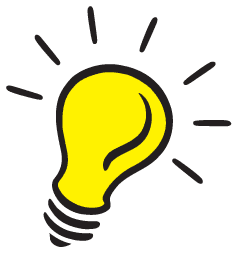 Presentation Outline
Gender Mainstreaming throughout project cycle

Group Activity
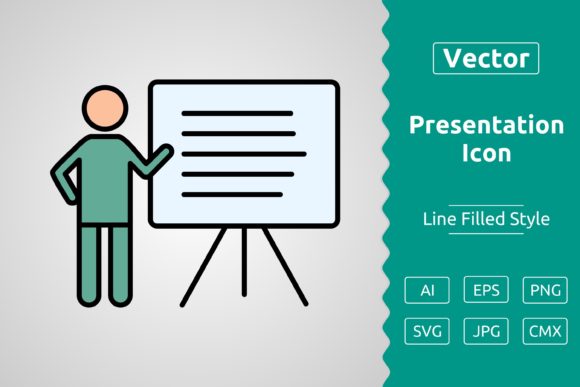 Training Structure
7
5
4
2
3
6
1
Gender: Concept and its terminologies
Training Opening
Mainstreaming Gender in Project Cycle
Gender Mainstreaming
Gender Perspective in WASH
Laws and Policies for gender mainstreaming
Training
 Closing
[Speaker Notes: This training includes]
Project Cycle
1
2
ASSESSMENT
PLANNING
Project Cycle
MONITORING AND EVALUATION
IMPLEMENTATION
3
4
Mainstreaming Gender in Project Cycle
Mainstreaming gender in project cycle is important and should be mainstreamed as the earliest as possible point in the program or project cycle, 

It can fundamentally affect the entire program or project concept. 

Integral part of the entire planning and implementation process and continues throughout the life of a project or programs.
Mainstreaming GEDSI in Project Cycle
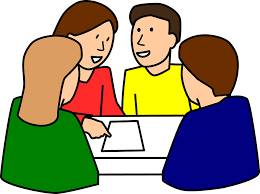 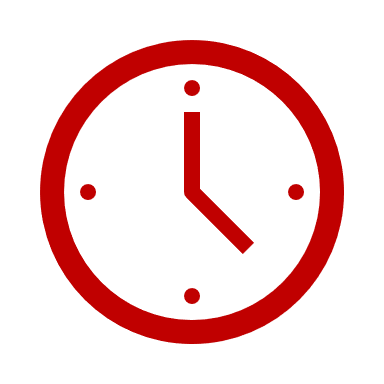 4 Groups
20 minutes
[Speaker Notes: Divide 2 scenarios among 4 groups.
Provide scenarios (at the end of lesson plan
Discuss all the points to be considered throughout the project cycle while mainstreaming GEDSI and note it in newsprint paper.
Presentation from each group.]
Mainstreaming GEDSI in Project Cycle
Scenario 1: Public Toilet construction 
XYZ municipality is planning to construct new public toilet in a densely populated urban area. The activities and dynamics are more intense due to higher volumes of passengers and buses.  The project aims to improve sanitation facilities for residents and visitors alike. As part of the project management team, you are responsible for ensuring that Gender Equality, Diversity, and Social Inclusion (GEDSI) principles are incorporated throughout the entire project cycle. The total budget of the construction of toilet is NRs. 2,00,00,000.
Mainstreaming GEDSI in Project Cycle
Scenario 2: Public Toilet O&M
ABC municipality has already a public toilet in densely populated area which has been shut down because of poor operation and maintenance. ABC municipality is now planning for reviving a public toilet facility that was shut down due to inadequate operation and maintenance. The project emphasizes incorporating Gender Equality, Diversity, and Social Inclusion (GEDSI) principles throughout each phase of its revival and ongoing management. ABC municipality’s role now is to ensure that GEDSI concepts continue to be incorporated effectively in the operation and maintenance phase of these facilities. The total budget for the reviving and focusing on O&M is NRs. 20,00,000.
Action Plan
Some ideas can be implement immediately to incorporate GEDSI perspective – in their current designated role

Example: I am Training Officer in a NGO, I will incorporate GEDSI perspective while selecting participant of the training. 

Provide: Action Plan Template

Reflect action plan of 2 to 3 participant
[Speaker Notes: Example: I am Curriculum Development Officer in a NGO, I will incorporate GEDSI perspective in training manual that I will develop. 

Trainer note: Ask participant to share their Action plan through Whatsapp or email to trainer (right at the moment)]
Action Plan Format
Name:
Organization:
Designation:
[Speaker Notes: Note: inform participant to plan the activities that should be completed within 6 months]
Review
Group discussion

One gender perspective activity that is currently present in any stage of project cycle.

Collect response from one member of a group